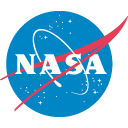 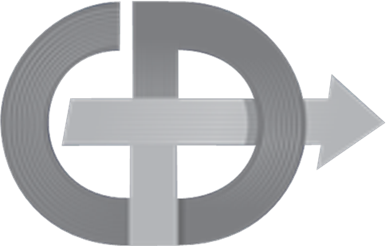 L  A  N  G  L  E  Y     R  E  S  E  A  R  C H     C  E  N  T  E  R
Data Analytics and Machine Intelligence Capability Team
Comprehensive Digital Transformation
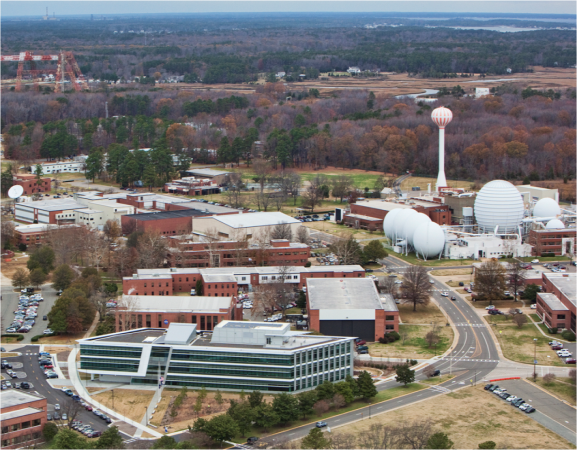 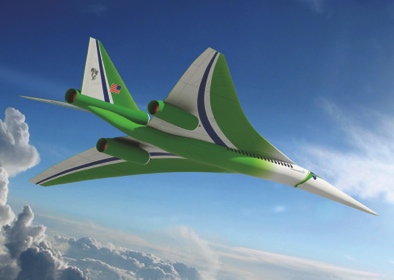 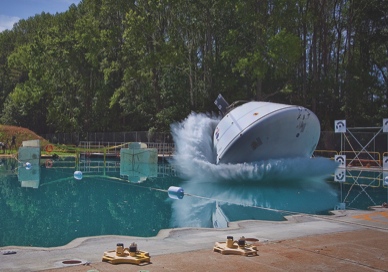 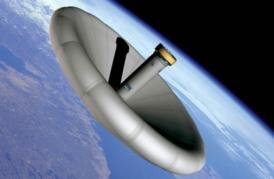 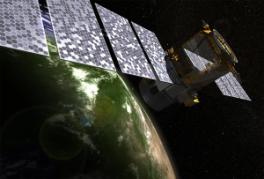 Aerospace Data Analysis and Machine Learning
at NASA Langley
Jeremy Yagle
NASA Langley Research Center
Technical Lead, Data Analytics and Machine Intelligence Capability Team
[Speaker Notes: Welcome.

Introductions.

Review Agenda]
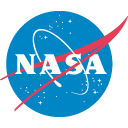 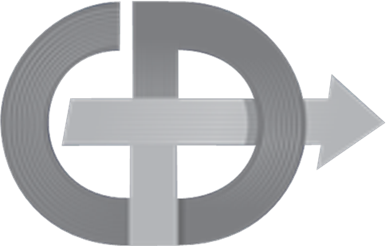 NASA  Vision and Centers
Comprehensive Digital Transformation
NASA Vision: “To reach for new heights and reveal the unknown so that what we do and learn will benefit all humankind”
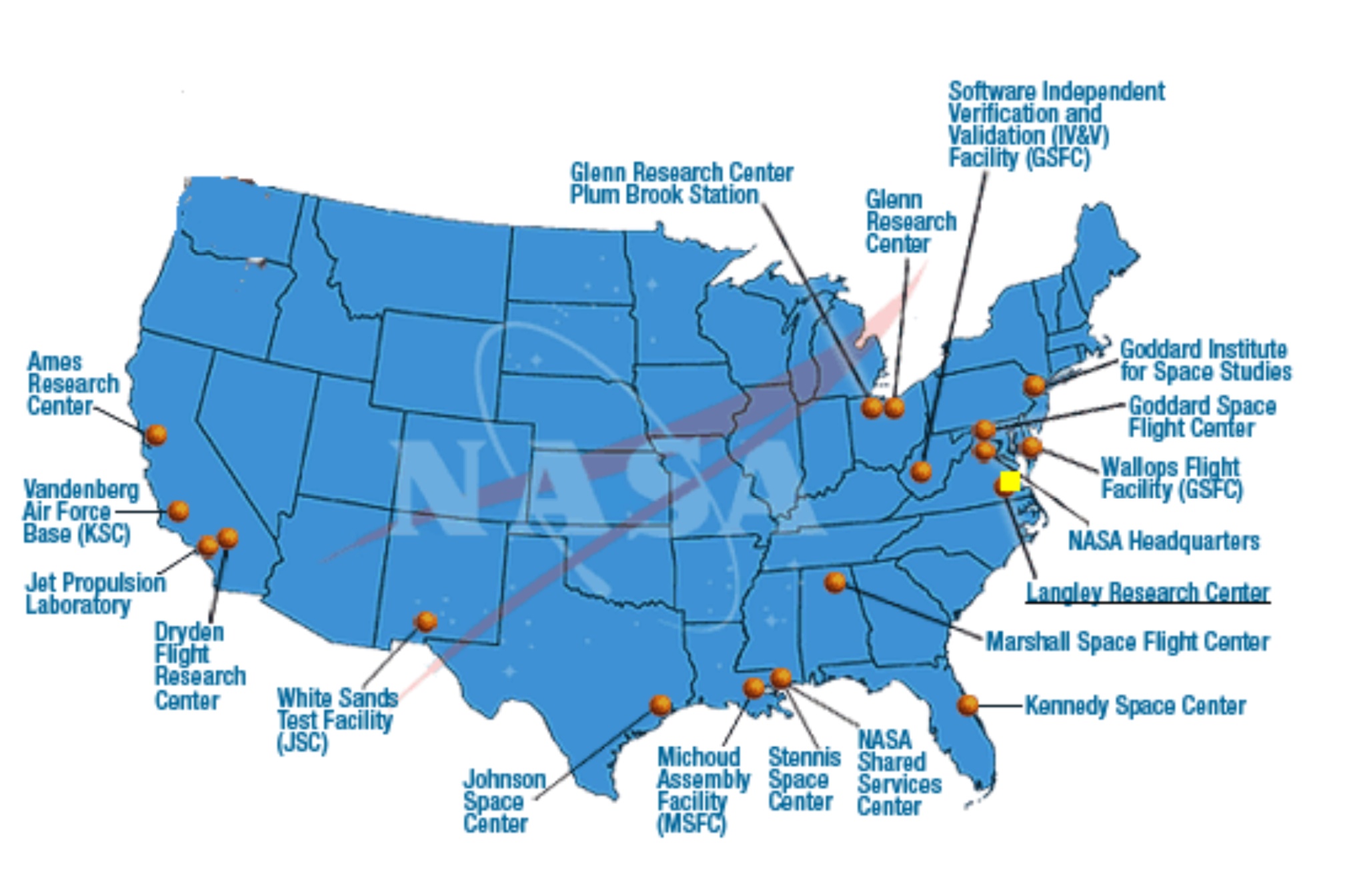 2
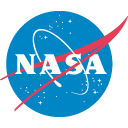 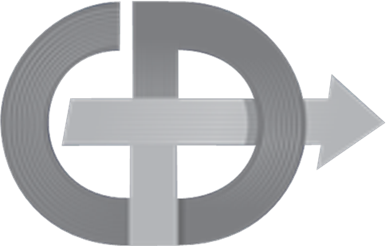 NASA Langley Technical Areas
Comprehensive Digital Transformation
Mission:  NASA Langley is a research, science, technology and development center that provides game-changing innovations to enable NASA to make significant contributions to the nation
Aerosciences
Systems Analysis & Concepts
Measurement Systems
Intelligent Flight Systems
Entry, Descent & Landing
Advanced Materials & Structural Systems
Atmospheric Characterization
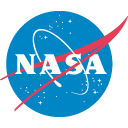 Data Analytics and Machine Intelligence Capability Vision
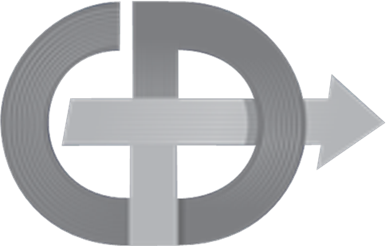 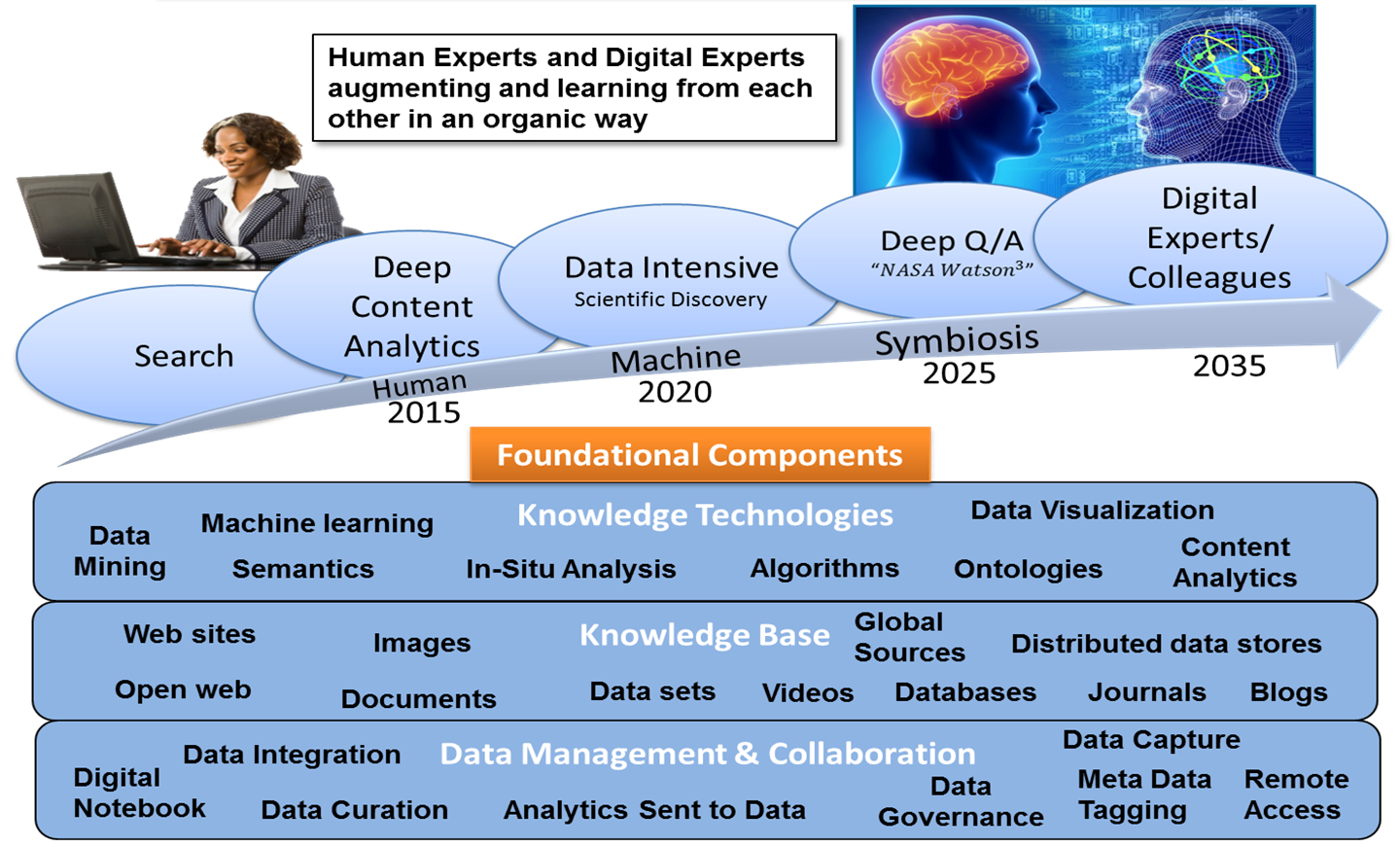 Comprehensive Digital Transformation
Long-term Goal:
Virtual Research & Design Partner that will enable greater scientific discovery and system design optimization
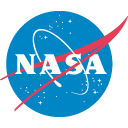 Focus Areas
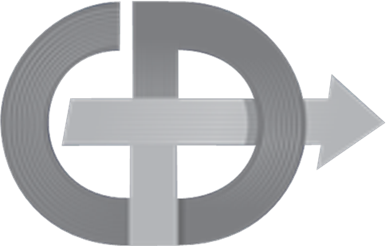 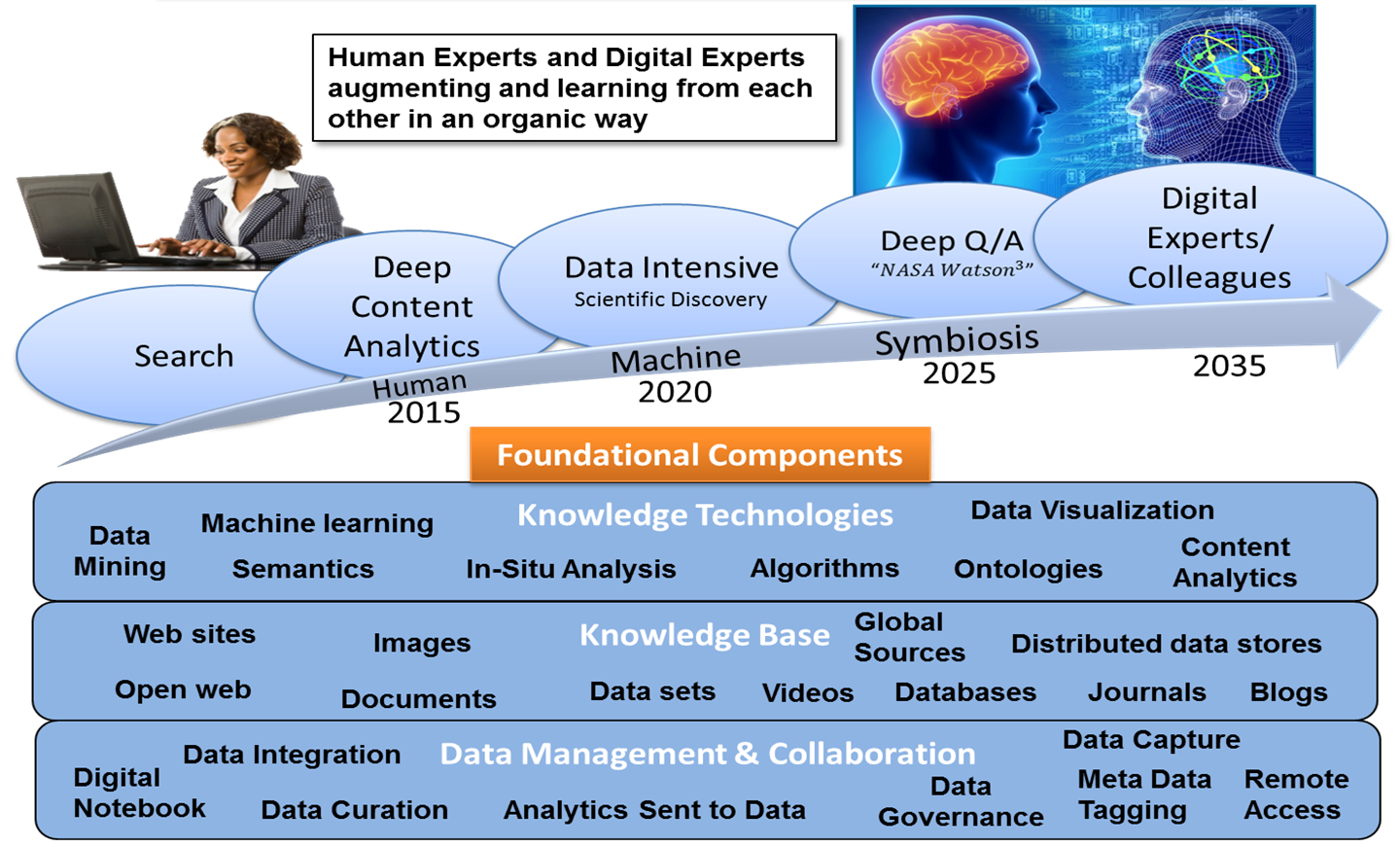 Comprehensive Digital Transformation
Science and Engineering 
Case Studies
Text Analytics for 
NASA Domains
Expert 
Systems
Proof of Concepts to assess the application of cognitive systems in NASA domains, and to help us better understand how we should prepare to take advantage of these technologies
Develop machine learning and data mining capabilities that will help NASA experts save time, derive new insights, and make new discoveries from complex experimental and computational data

Using open-source platforms and tools
Provide the technical community with content analysis technologies to quickly make sense of internal and external knowledge
Using IBM Watson Content Analytics with open-source tools
Using IBM Watson Discovery Advisor
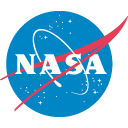 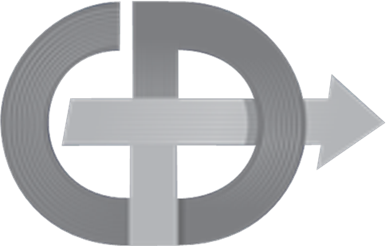 Team Composition
Comprehensive Digital Transformation
Domain Expertise
Subject Matter Experts drive the process
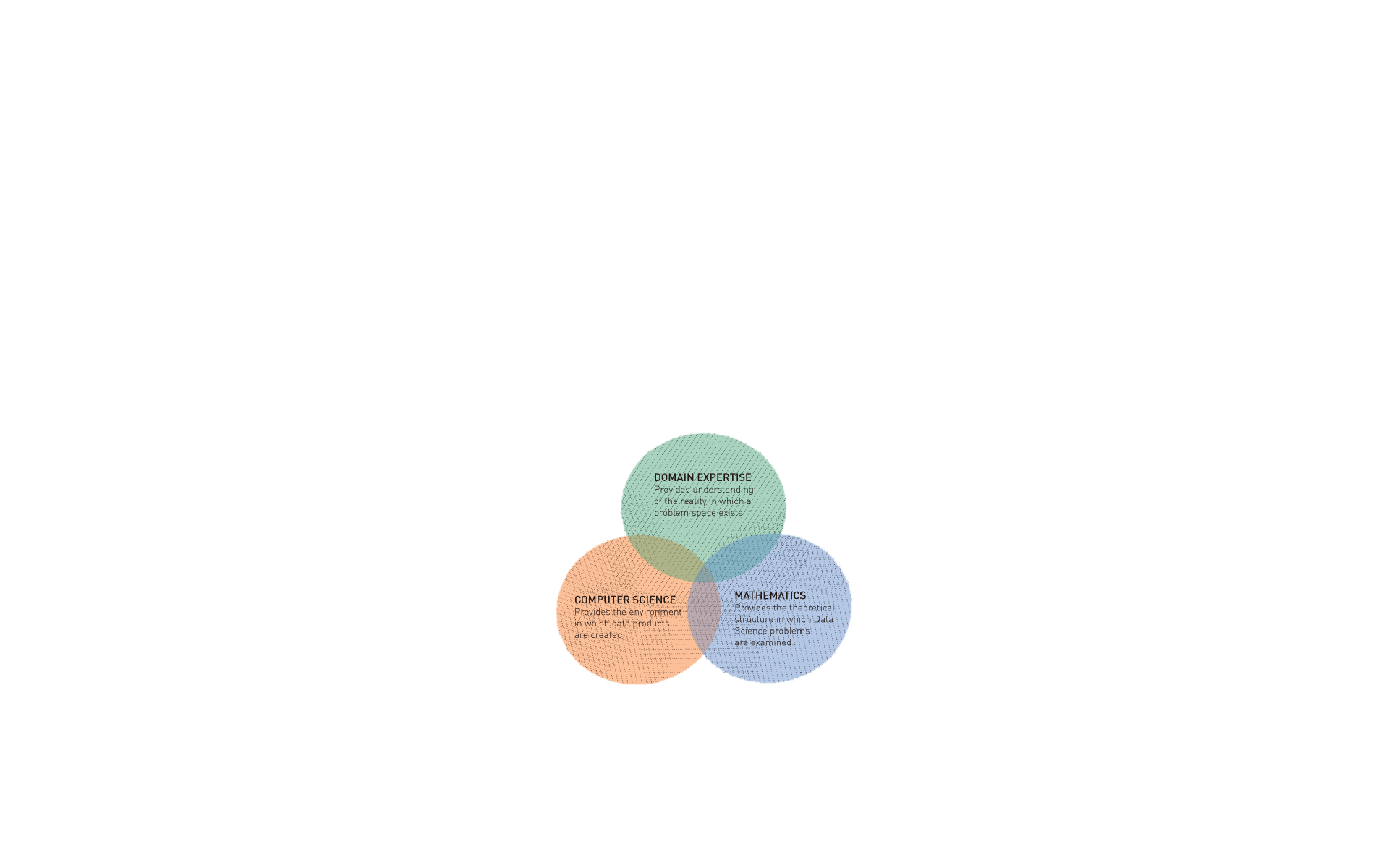 Mathematics & Statistics 
Ensures that data science methods are appropriate for the problem, and that results can be verified and validated
Computer Science
Development and application of methods for data processing, machine learning, data visualization, and user interfaces
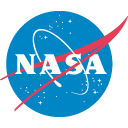 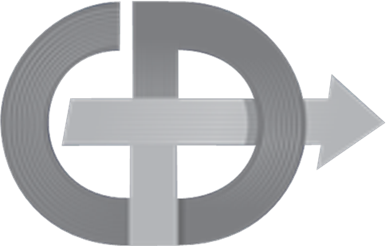 Data Science in NASA Domains
Comprehensive Digital Transformation
Current State
Methodology
SME-defined subset of data
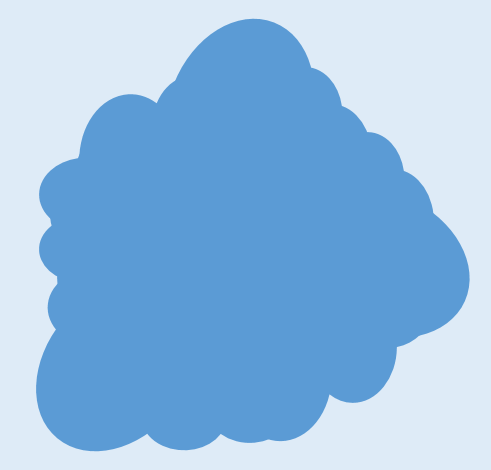 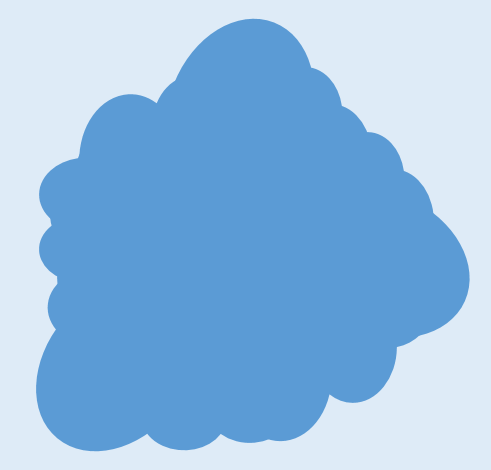 Develop tools that mimic human expertise and human approach to analysis
Saves SME time
Data
experimental, computational, or text
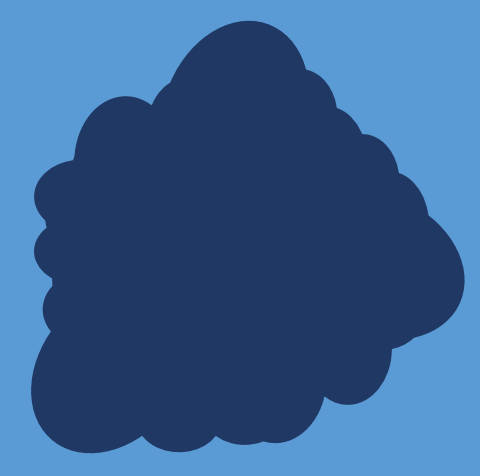 Data
Team and SMEs working together
SME relies on traditional methods to pre-select data; time-consuming and prone to bias
Apply tools to experimental data, computational data, and text
Yields New Insights
New Approach
Future State
Techniques to detect relationships in the data…validated by SMEs
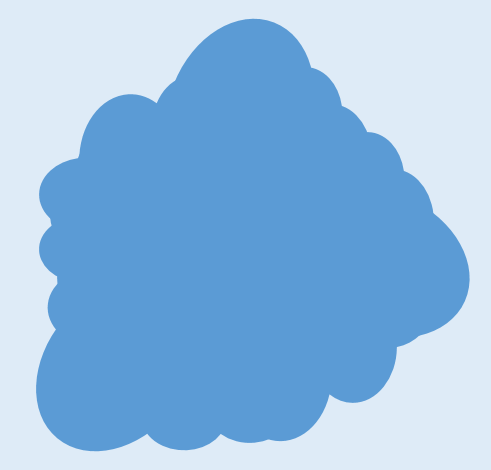 Virtual Expert
Autonomous Assistant that analyzes all possible data and augments decision making
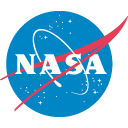 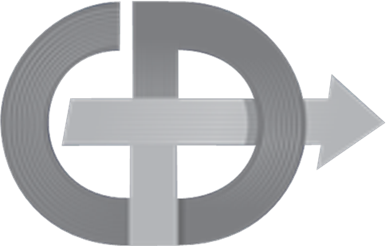 Science and Engineering Case Studies
Comprehensive Digital Transformation
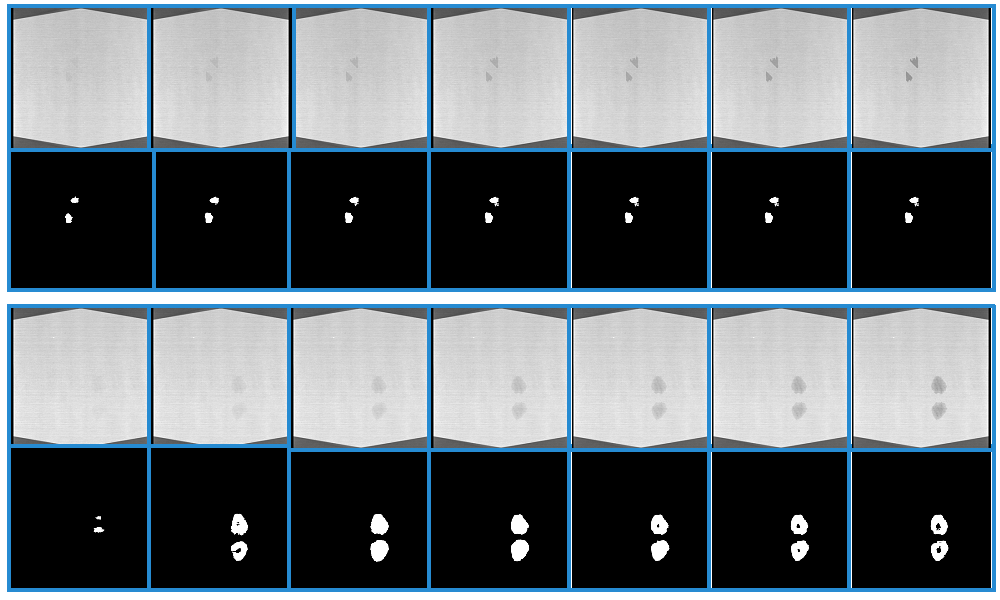 Anomaly Detection in Non-Destructive Evaluation Images
Automated algorithms for detecting delaminations in carbon fiber

Predicting Flutter from Aeroelasticity Data
Detecting patterns in the data to help SMEs better understand the precursors to flutter

Crew State Monitoring 
Predict a pilot’s cognitive state using physiological data during flight simulations

Rapid Exploration of Aerospace Design
Provide a machine learning platform to more efficiently analyze modeling and simulation data

Hypersonic Inlet Unstart
Effectively define the areas of operability of a scramjet vehicle for design optimization
Cloud Fraction Model Parameterization
Using neural networks to improve climate science reanalysis models

Space Launch System (SLS) Booster Separation 
Multi-fidelity models driven by machine learning techniques to use resources more intelligently

Additive Manufacturing Certification
Understanding the origin, manifestation, and effects of defects in additively manufactured components

Trajectory-Based Optimization
Optimizing simulations with data analytics and developing new scenarios to explore gaps

SansEC Sensor Technology
Classification of sensor output to characterize dynamics in the system
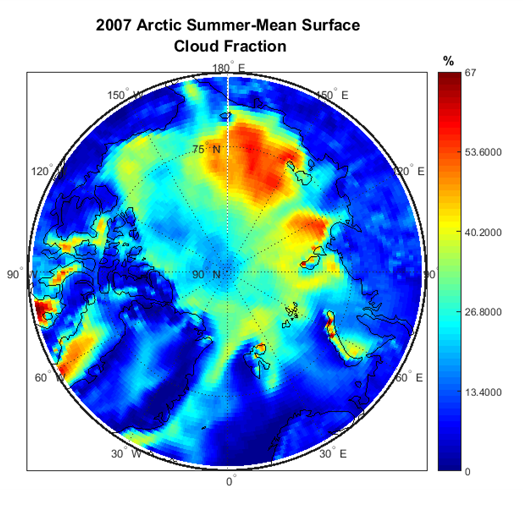 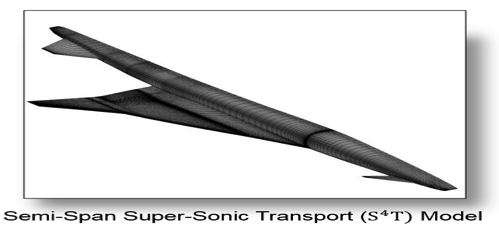 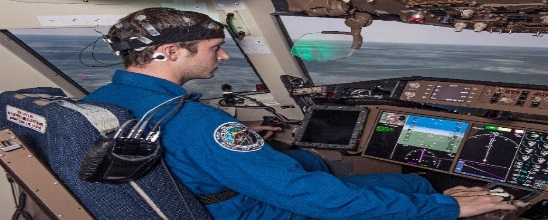 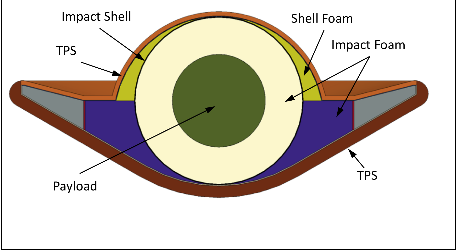 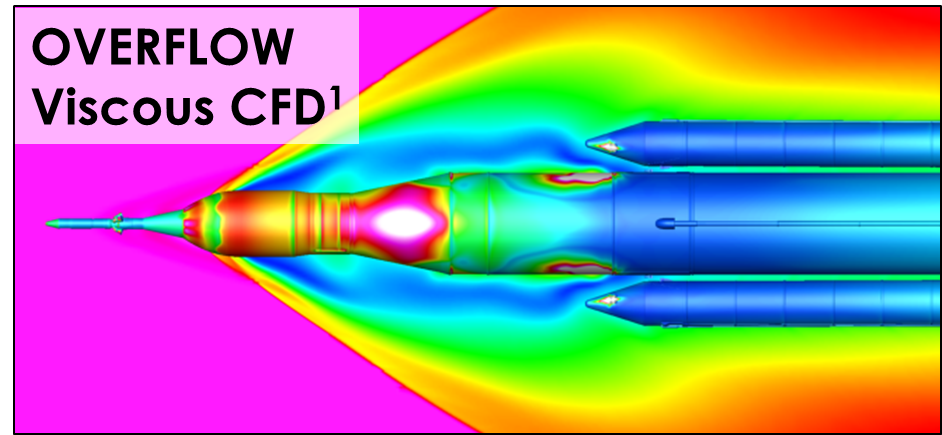 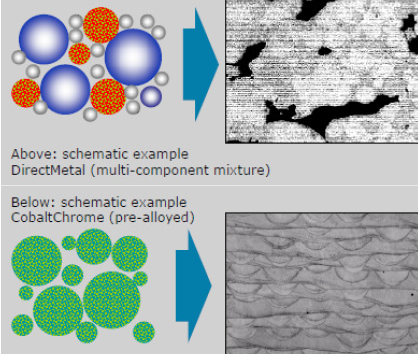 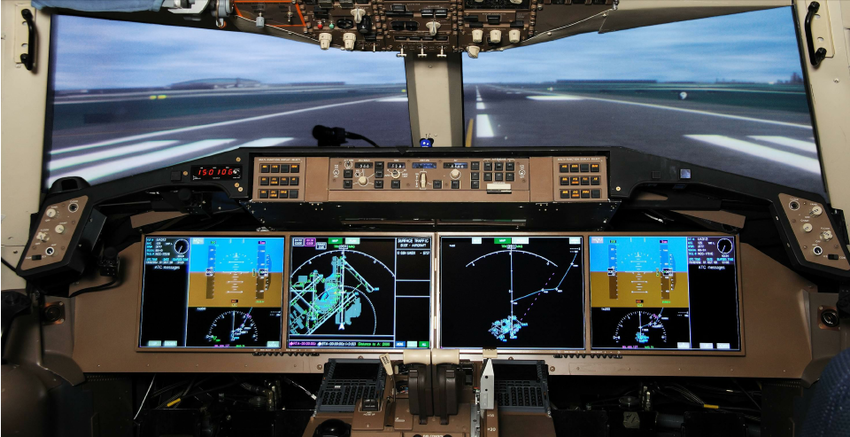 Machine learning and statistical techniques using MATLAB, R, Python, C++, TensorFlow, Caffe…
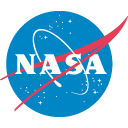 Methods for Science and Engineering Case Studies
Materials
Testing
Ensemble Learning
Literature Analysis
Statistical Algorithms
Clustering
Methods
Convolutional Neural Network
Facial Recognition
Crew Cognitive State
Logistic Regression for Small Datasets
Aeroelastic Flutter
SansEC Sensors
Feedforward Neural Network
SLS Booster Database
Random Forests
Sequential Pattern Mining
Active Learning
Inlet Unstart
Cloud Fraction Models
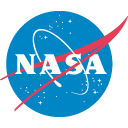 Methods for Science and Engineering Case Studies
Materials
Testing
Ensemble Learning
Literature Analysis
Statistical Algorithms
Clustering
Methods
Convolutional Neural Network
MATLAB, Python
Facial Recognition
MATLAB, R, Python, C++
MATLAB, R, Python, WCA
Crew Cognitive State
Logistic Regression for Small Datasets
Caffe, TensorFlow
Aeroelastic Flutter
SansEC Sensors
Feedforward Neural Network
SLS Booster Database
R
Random Forests
Sequential Pattern Mining
Active Learning
MATLAB, Python
Inlet Unstart
Cloud Fraction Models
MATLAB, Python
Caffe, TensorFlow
MATLAB, R, Python
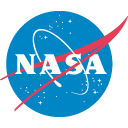 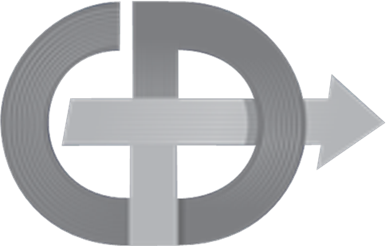 Predicting Aeroelastic Flutter
Comprehensive Digital Transformation
Goals
Identify flutter precursors to:
Create a dictionary of motifs for a given configuration
Classify data for use with machine learning algorithms that will support real-time monitoring
Methods	
Application of the Motif Enumeration (MOEN) algorithm created by Dr. Abdullah Mueen (UNM)
Piecewise Regression for Peak Detection
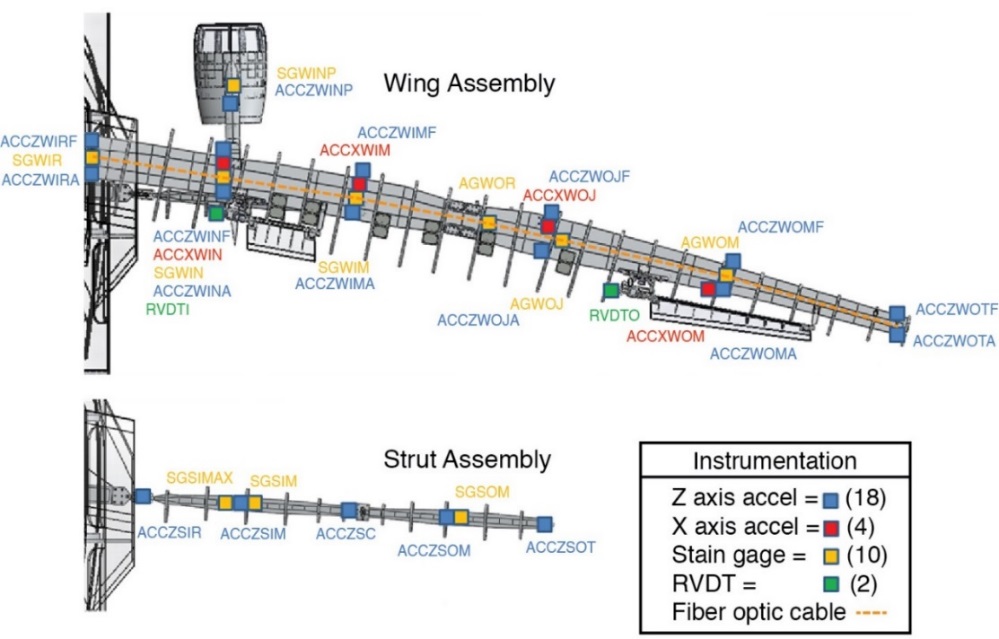 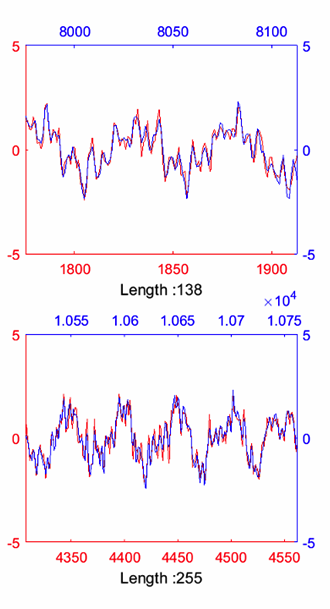 Scott, Robert C., et al. "Aeroservoelastic Wind-Tunnel Test of the SUGAR Truss Braced Wing Wind-Tunnel Model." 56th AIAA/ASCE/AHS/ASC Structures, Structural Dynamics, and Materials Conference. 2015.
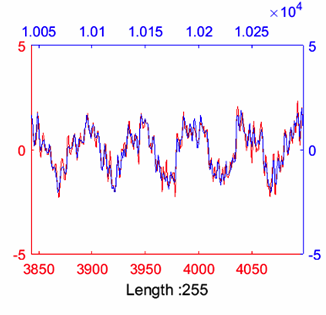 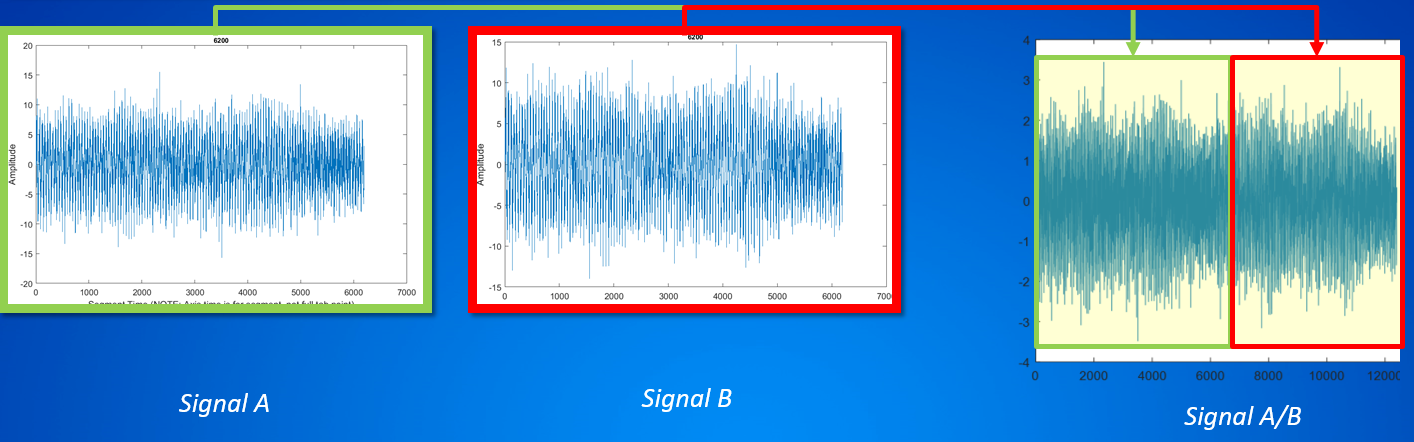 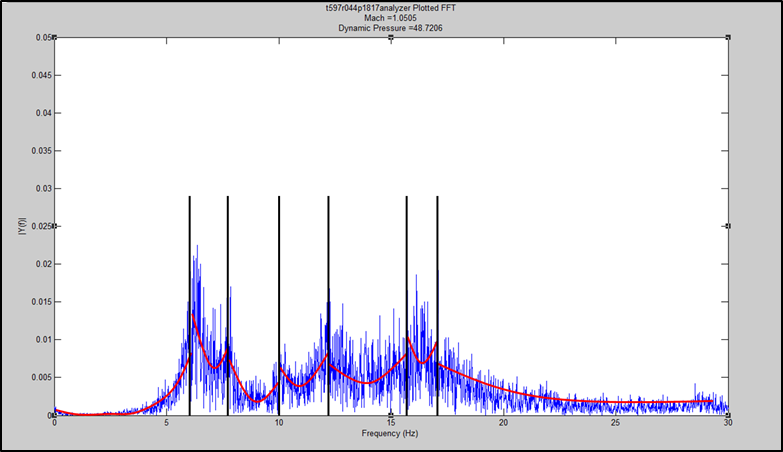 Peak Detection: Piecewise Regression attempts to fit n + 1 quadratics to an FFT,  where n is the total number of modes to be found.  Quadratics fill the spaces bordering and between each mode.
In order to detect motifs, a given sensor’s output (Signal A) is compared to another sensor (Signal B) by creating a composite signal (Signal A/B).  The algorithm is then applied to the composite signal to detect the motifs (above right) common to both sensors.
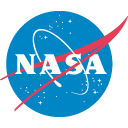 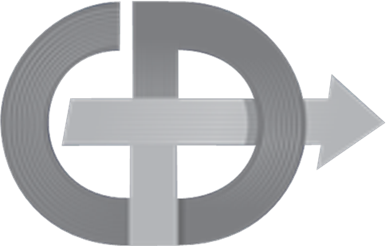 Identifying Delaminations in Carbon Fiber
Comprehensive Digital Transformation
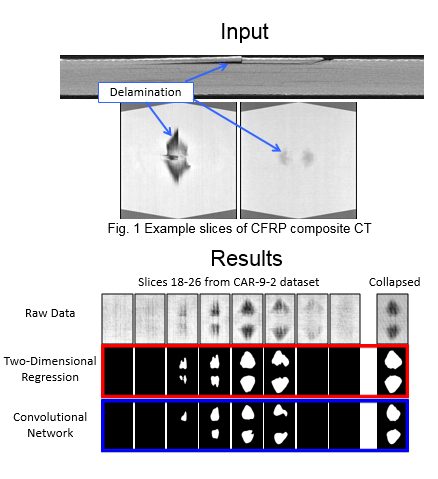 Goals
Significantly reduce SME analysis time and assist experts in accurately detecting and characterizing the damage
 
Help to design better material compositions and structures

Methods

Two-Dimensional Regression
Machine learning classifiers first identify which images have delaminations, a statistical algorithm then removes the image background and thresholds the image to find anomalous pixels, and image processing algorithms are used to remove noise.

Deep Learning
Utilizing convolutional networks, a model is trained to directly perform segmentation from the raw data using an encoder-decoder architecture. The trained model is then used to perform segmentation on novel images.
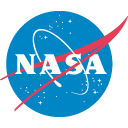 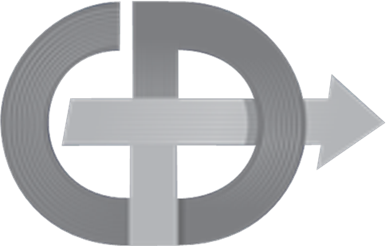 Crew State Monitoring
Comprehensive Digital Transformation
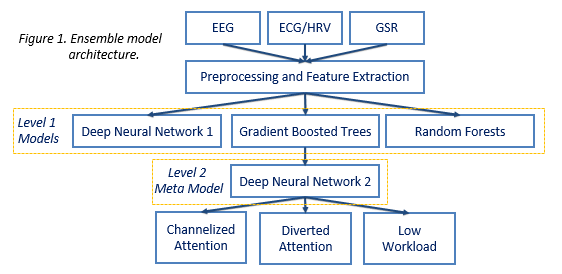 Goals

Develop machine learning classifiers that can accurately predict pilot cognitive states across temporal shifts. 

Classification models will be developed for pilot simulation training, providing real-time cognitive state feedback to instructors evaluating pilot performance.
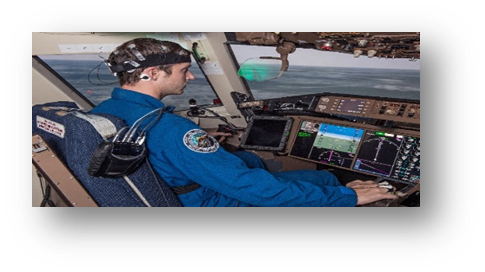 Methods

Pilots are classified into one of three cognitive states using data from electroencephalogram (EEG), electrocardiogram (ECG), and galvanic skin response (GSR) sensors; inputs consist of power spectral density features from each sensor stream

A 5-fold cross-validation procedure is used, with cross-validation where the time-series data was partitioned into sequential segments to evaluate the model’s classification accuracy.
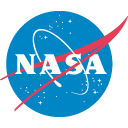 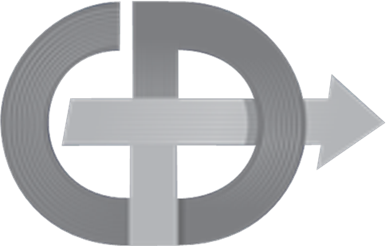 Rapid Exploration of Aerospace Design
Comprehensive Digital Transformation
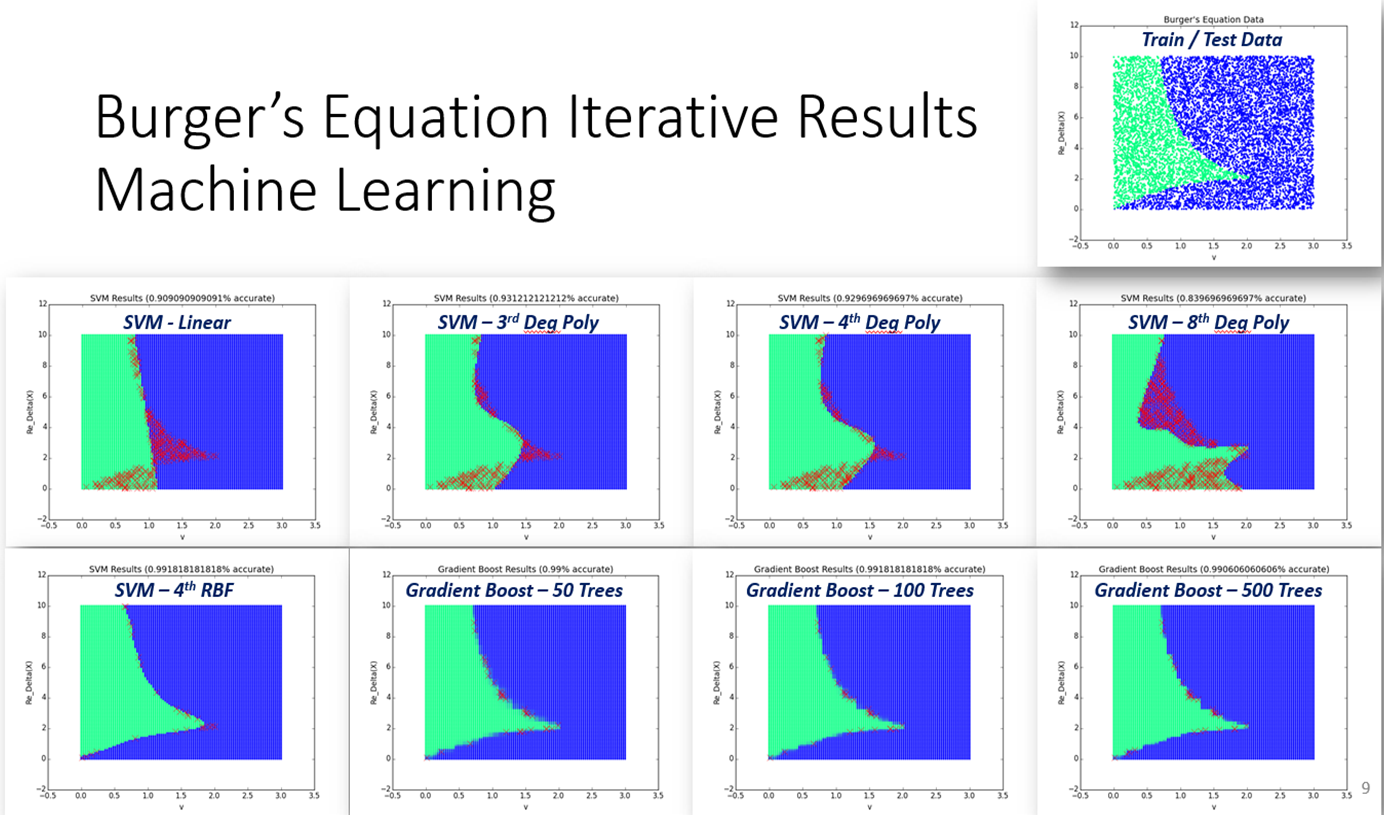 Goals

Provide a machine learning-based platform for exploration of a design space with a large number of attributes – surrogate modeling
Develop a web-enabled interface that will help SMEs to use machine learning techniques during early design of aerospace vehicles

Methods

Support Vector Machines
Fit hyperplanes on the boundaries between discrete classes, employing a radial basis function to more accurately separate dimensions

Gradient Boosting
Ensemble model combining multiple decision trees; trained iteratively, greedily adding trees as performance is increased
Burger’s Equation (Gas Dynamics): The data presented a binary classification problem with only two inputs.  Results for multiple SVM and Gradient Boost models are shown above.
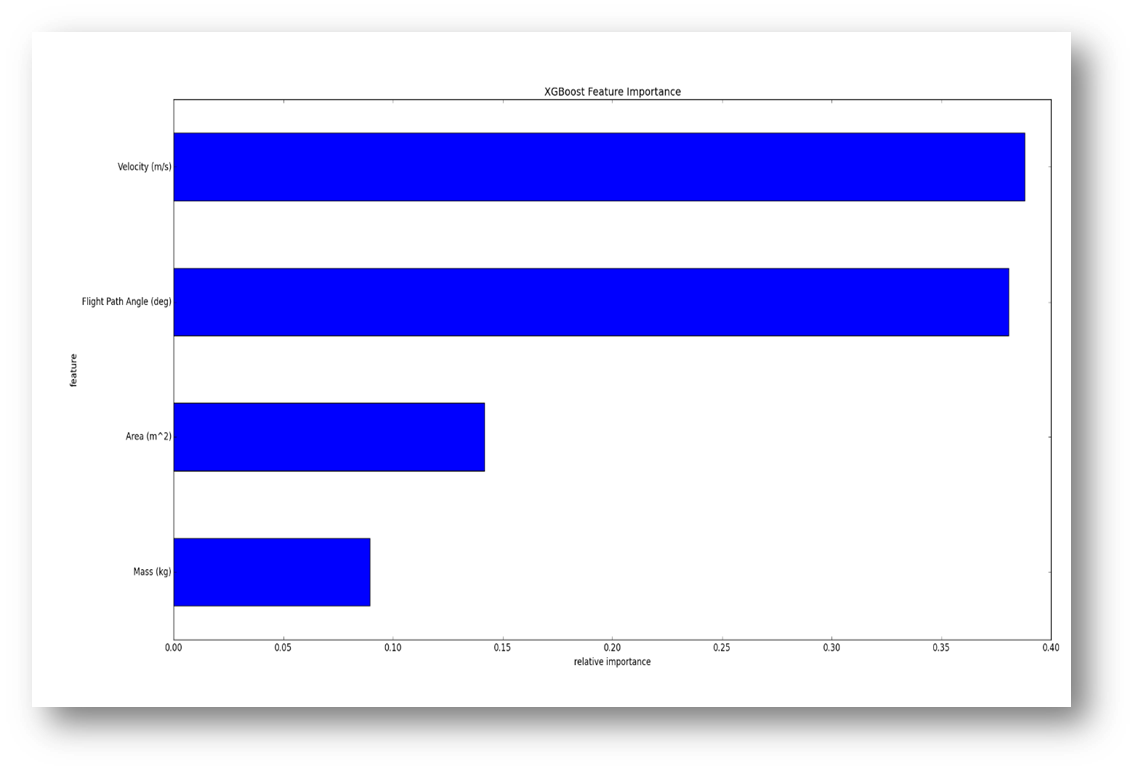 POST:  This dataset was generated from mod-sim code used to simulate a Venus entry, descent and landing (EDL).  The plot on the left shows feature importance created during model training.
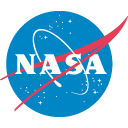 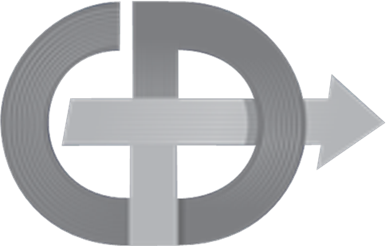 Tools to Support NASA Researchers
Comprehensive Digital Transformation
READ (surrogate modeling)
NDE Delamination Detector
Watson Content Analytics
Wind Tunnel Sensor Motifs
Process Workflow
Validate Approach and Methods with Subject Domain Experts
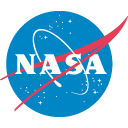 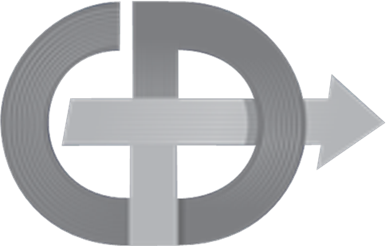 Comprehensive Digital Transformation
Collaborate with SMEs to Understand Data
Ongoing Validation with SMEs
Feature Engineering
Train/Validate/Test
Collaboration with Algorithm Designers
Iterative Evaluation with SMEs
Surrogate Modeling
Monitoring
Deployment
Prediction
Uncertainty Quantification
Interpretation
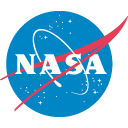 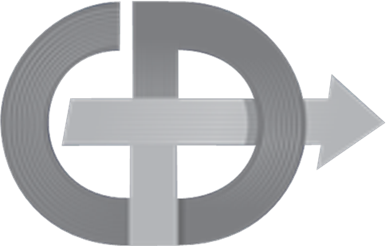 Text Analytics for NASA Domains
Comprehensive Digital Transformation
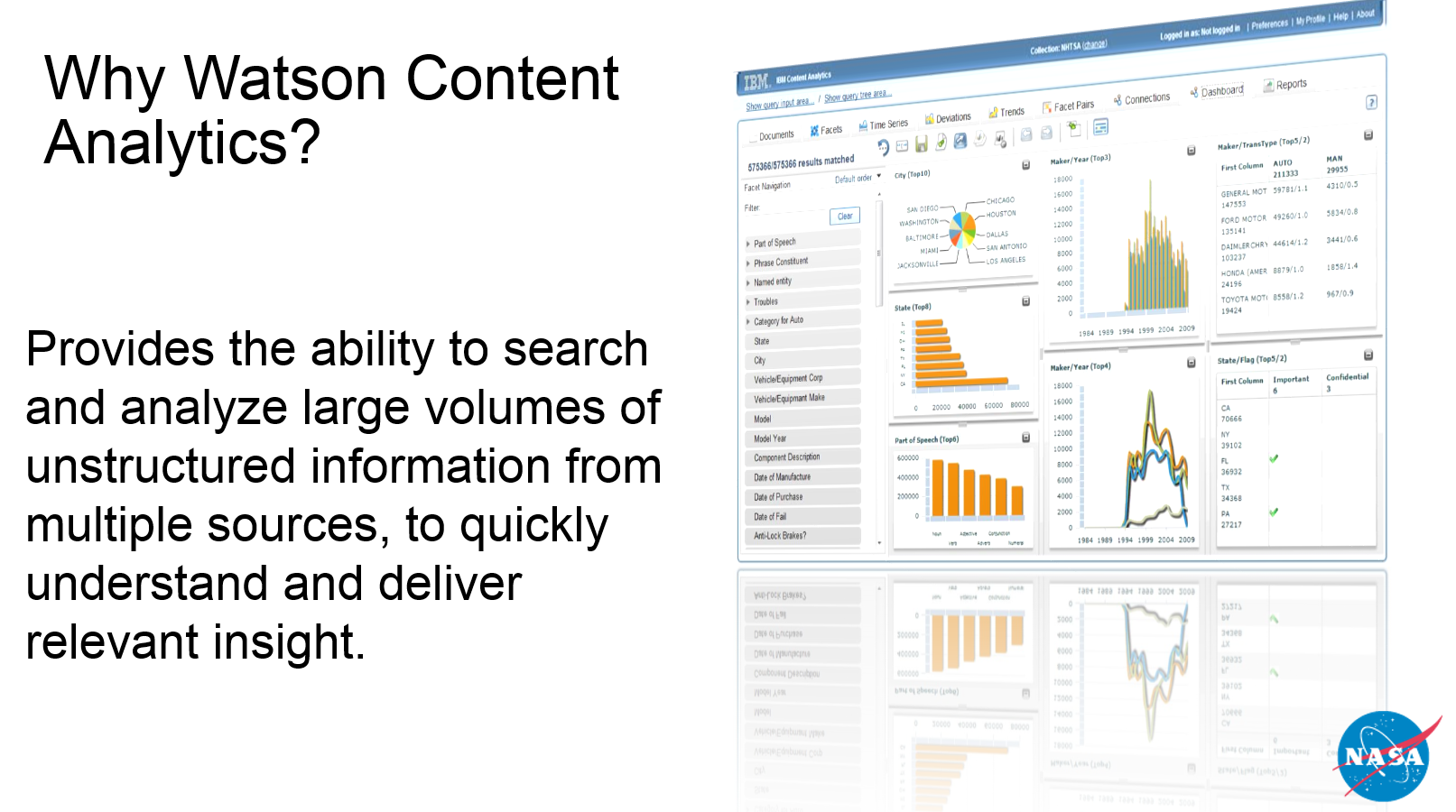 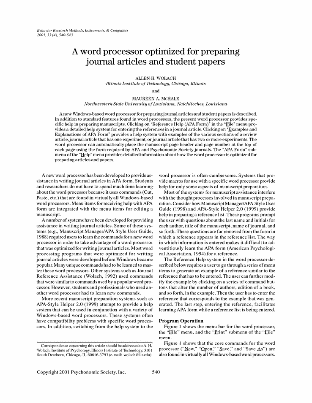 Content Analytics
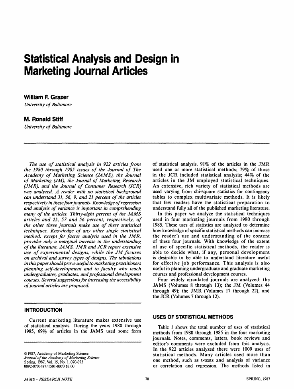 Analyzing and digesting all available information is an impossible task for scientists and engineers
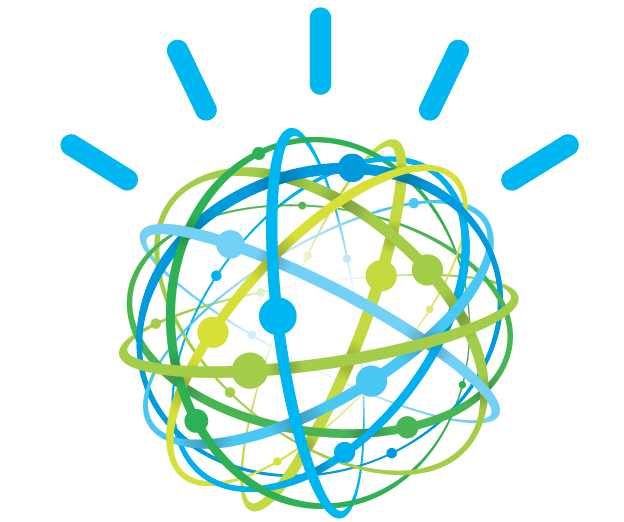 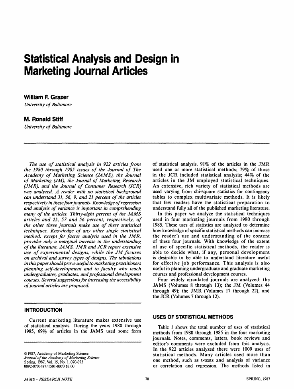 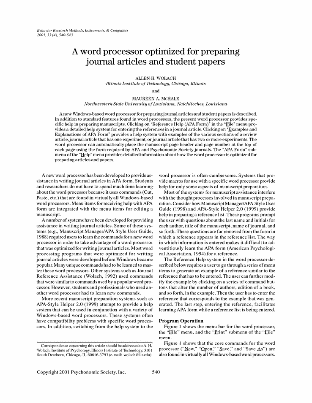 Watson Content Analytics
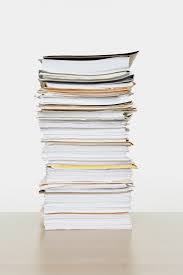 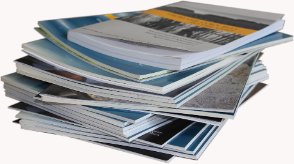 Key Capabilities

Digest and analyze thousands of articles without reading
Rapidly identify trends
Identify expert connections 
Technology gap exploration
Identify cross-domain research
Knowledge Engineering
Saving SME time
Key Collections
NASA Lessons Learned 
Uncertainty Quantification
Engineering Design Reviews
Human-Machine Teaming
Space Radiation
Aerospace Vehicle Design
Carbon Nanotubes
Autonomous Flight
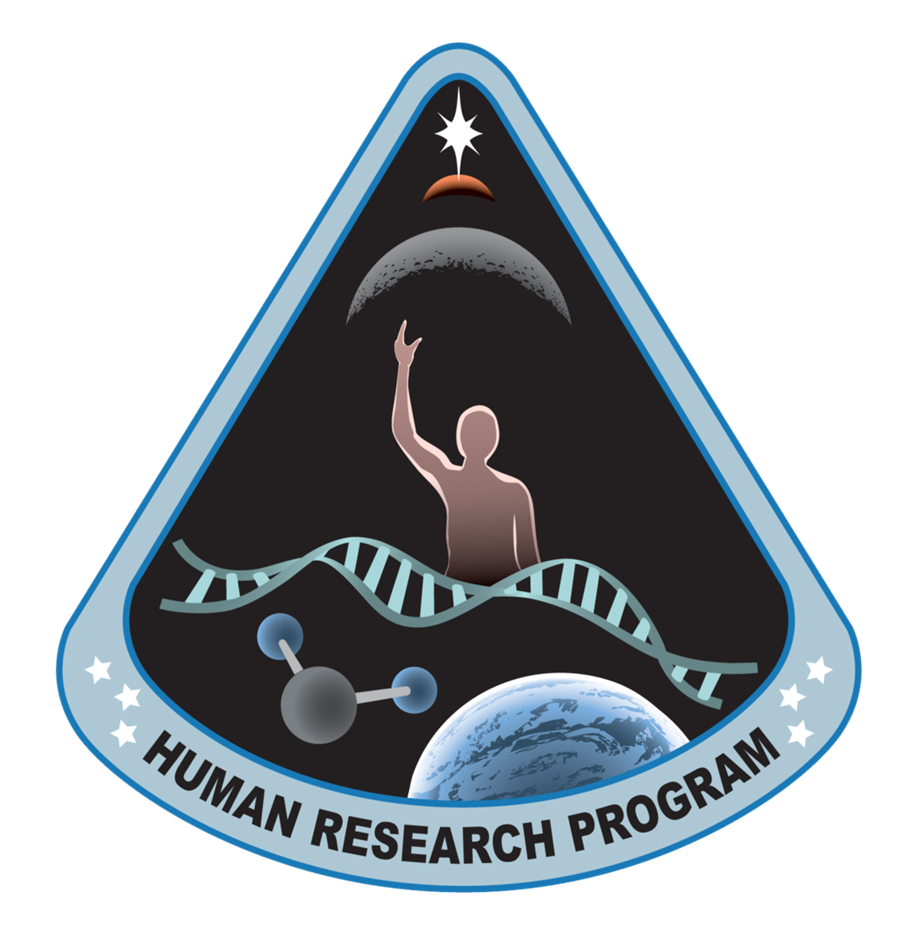 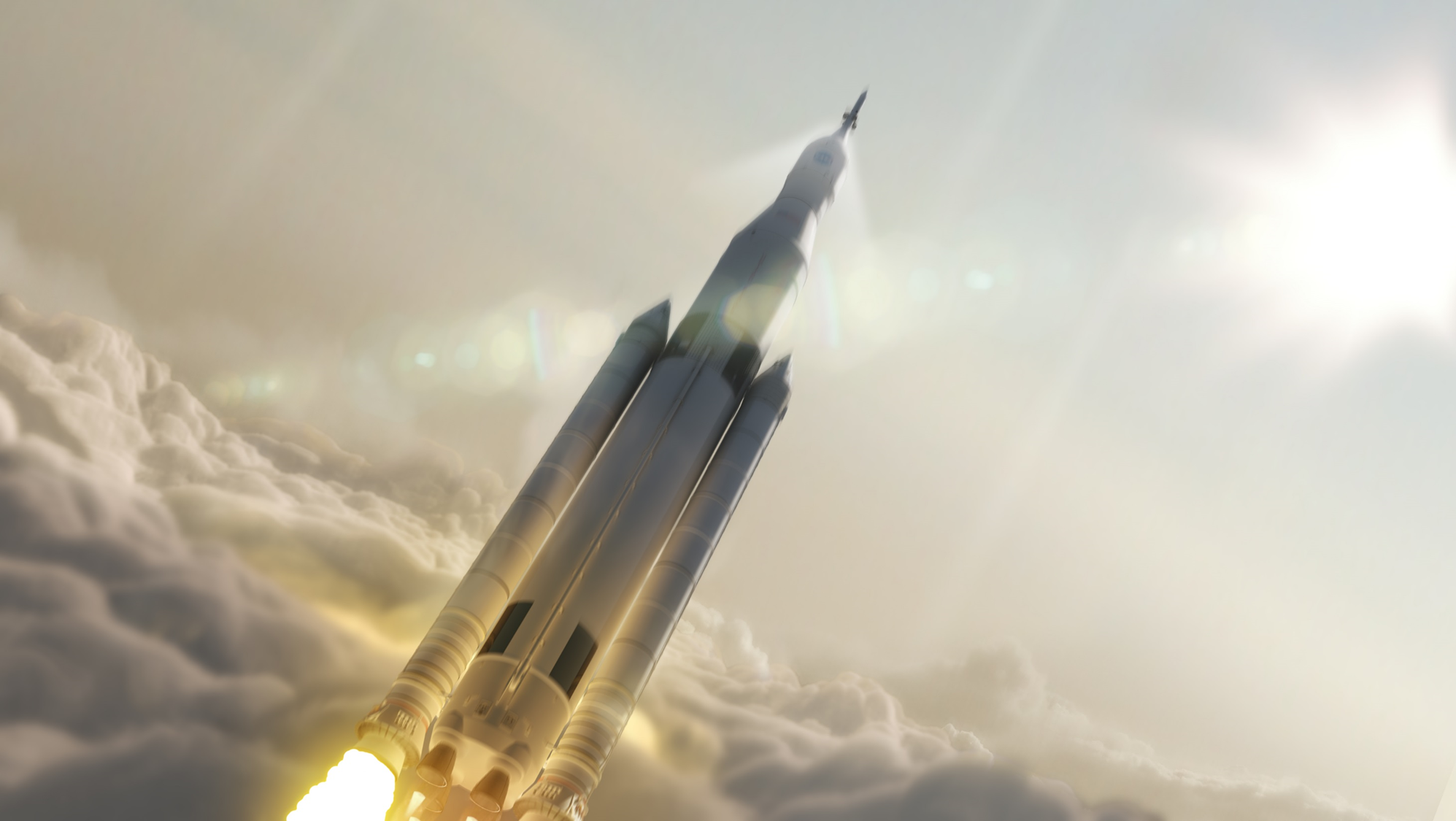 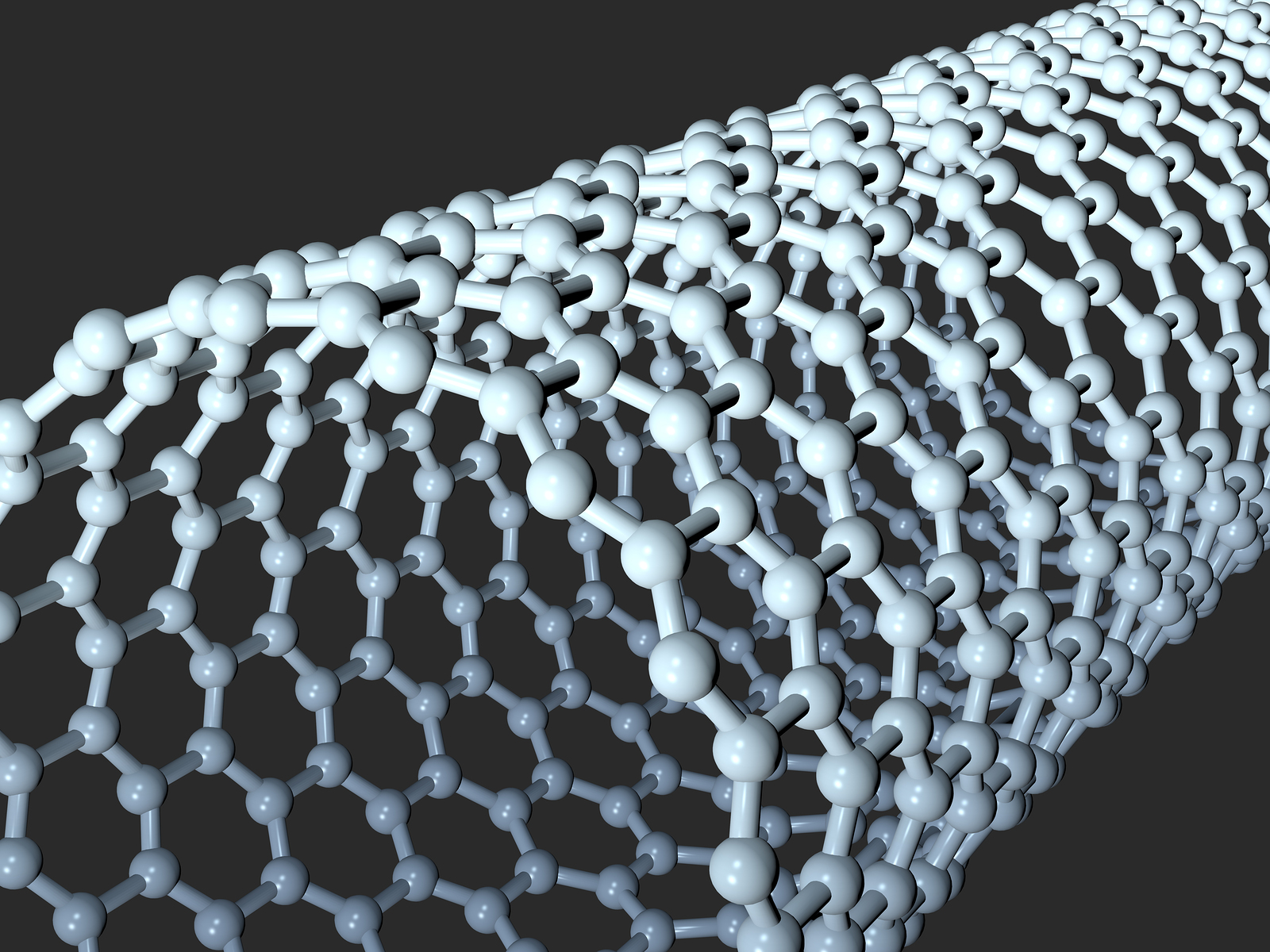 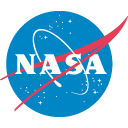 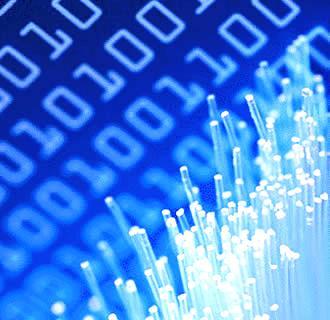 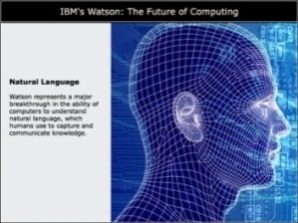 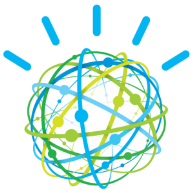 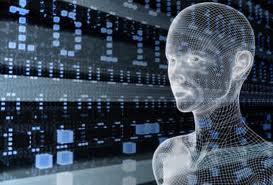 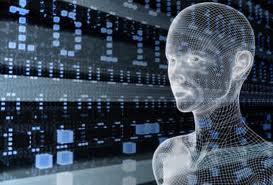 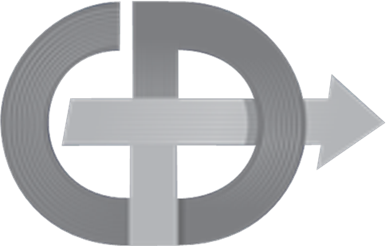 IBM Methodology
Comprehensive Digital Transformation
Cognitive Computing (IBM Watson)
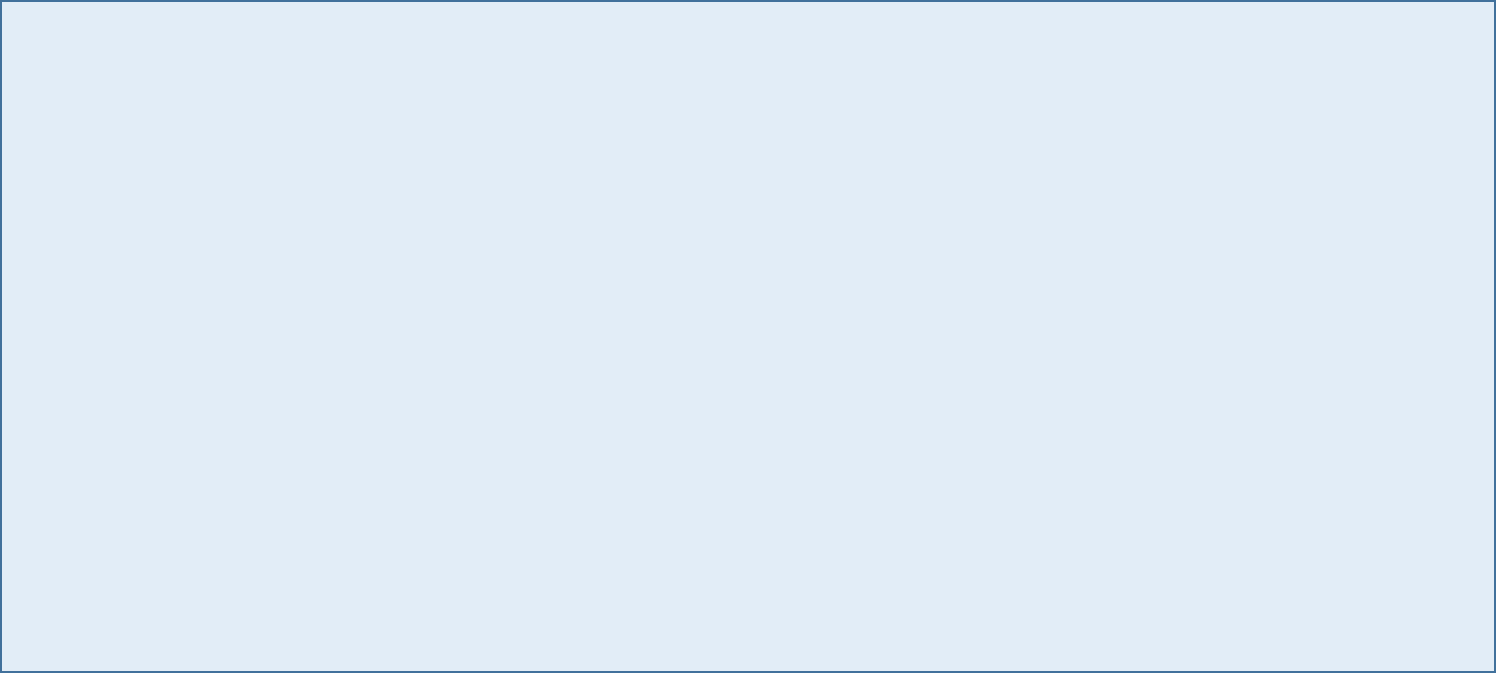 4
Compose and visualize discoveries and answers
1
Understand scientific and domain language using NLP
3
Generate new hypothesis and discoveries
2
Adapt and learn quickly from inquires, results, selections and iteration
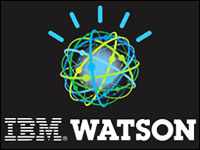 [Speaker Notes: Main point:  At the core of what makes Watson different are three powerful technologies - natural language, hypothesis generation, and evidence based learning. But Watson is more than the sum of its individual parts.  Watson is about bringing these capabilities together in a way that’s never been done before resulting in a fundamental change in the way businesses look at quickly solving problems

Further speaking points:.  Looking at these one by one, understanding natural language and the way we speak breaks down the communication barrier that has stood in the way between people and their machines for so long.  Hypothesis generation bypasses the historic deterministic way that computers function and recognizes that there are various probabilities of various outcomes rather than a single definitive ‘right’ response.  And adaptation and learning helps Watson continuously improve in the same way that humans learn….it keeps track of which of its selections were selected by users and which responses got positive feedback thus improving future response generation

Additional information:  The result is a machine that functions along side of us as an assistant rather than something we wrestle with to get an adequate outcome]
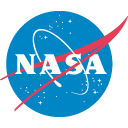 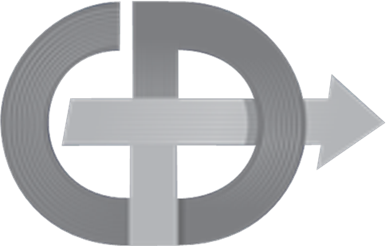 Watson Discovery Advisory
Comprehensive Digital Transformation
Watson Aerospace Innovation Advisor
Watson Pilot Advisor
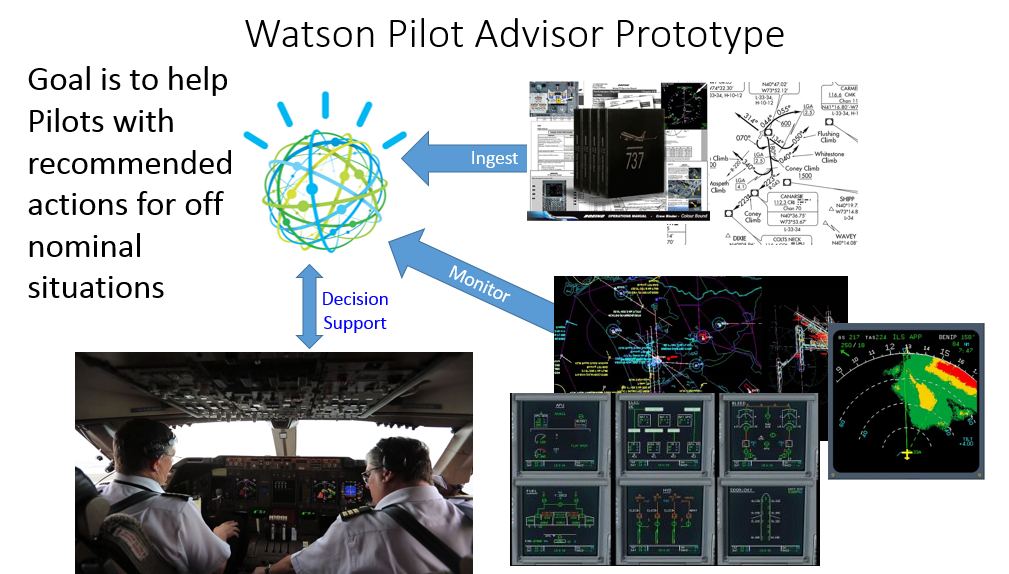 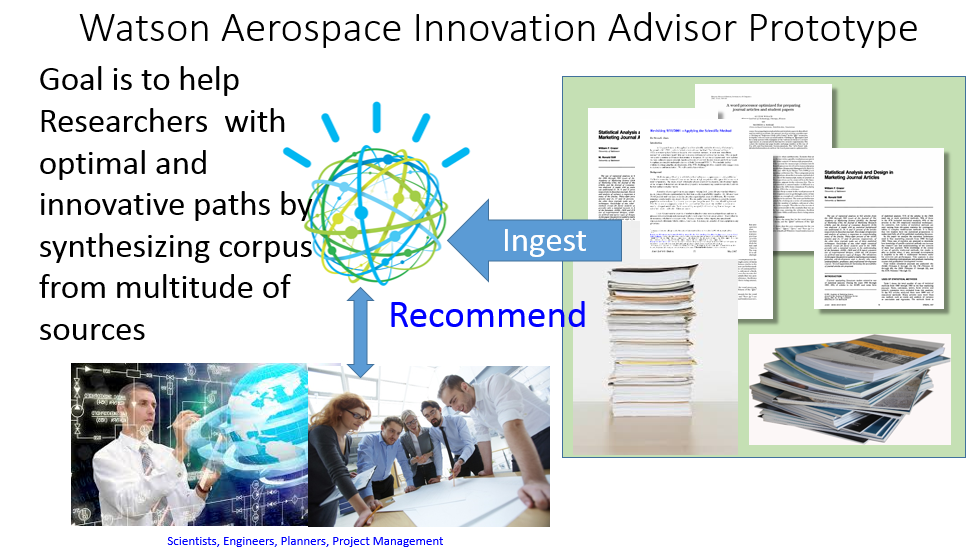 Explore how – during an emergency event – a member of a commercial flight crew could be assisted in bringing the aircraft under control by accessing information from:
operation manuals
similar prior events
general aviation information
weather conditions

Proof of Concept completed in December 2016
Explore documents to assess existing regulatory environment for autonomous vehicles
Gain new insights to guide On Demand Mobility (ODM) technology and policy development
Proof of Concept underway
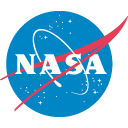 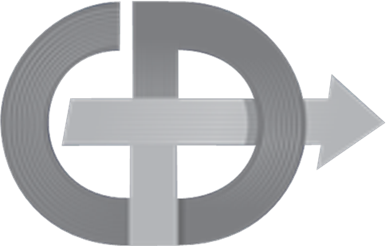 Strategy
Comprehensive Digital Transformation
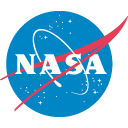 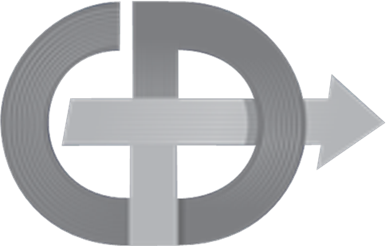 L  A  N  G  L  E  Y     R  E  S  E  A  R  C H     C  E  N  T  E  R
Data Analytics and Machine Intelligence Capability Team
Comprehensive Digital Transformation
Questions?
Jeremy Yagle
Technical Lead, Data Analytics and Machine Intelligence Capability Team
Comprehensive Digital Transformation (CDT)
NASA Langley Research Center
jeremy.j.yagle@nasa.gov